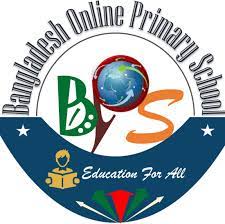 Welcome To Everybody
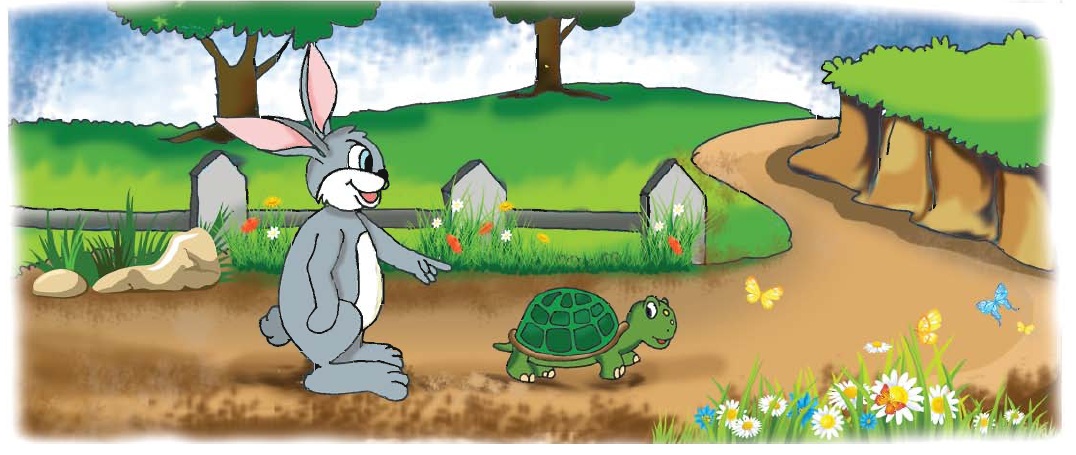 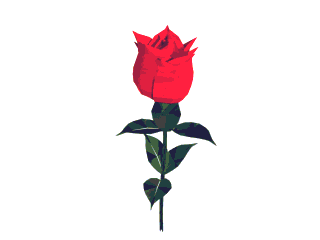 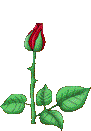 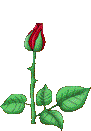 Teacher’s Identification
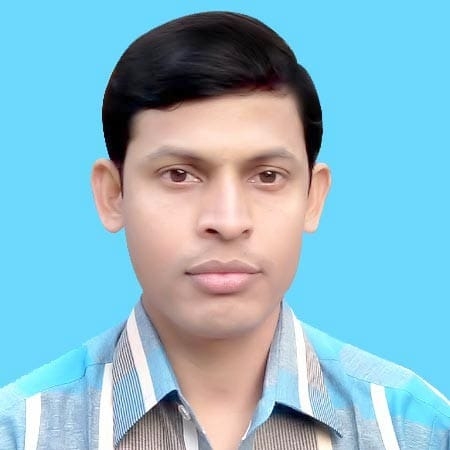 Md. Kamrul Islam
Assistant Teacher
15 No. Bag-Basantapur Govt. Primary School
Kaliganj, Satkhira
Mobile No : 01716-342134; 01911-575706
email : kamrulsirbgps@gmail.com
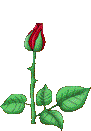 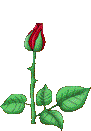 Lesson Identification
Class-Five;			Subject-English
Lesson Unit-14 
(Story: The Hare and the tortoise)
Today’s Lesson-A (One day a hare 				was ------ race begin)
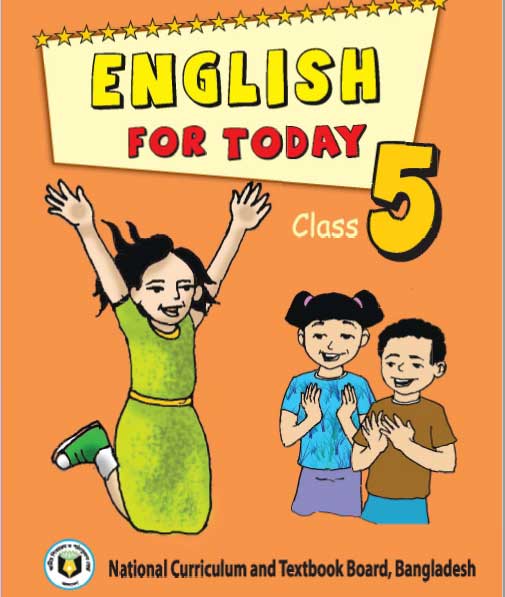 Learning Outcomes
Student will be able to-----
 understand and enjoy simple stories 
 read words, phrase and sentences in the text. with proper pronunciation, stress and intonation.
What Can You See in the Picture?
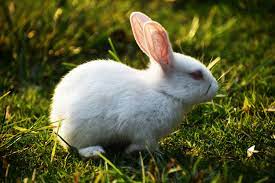 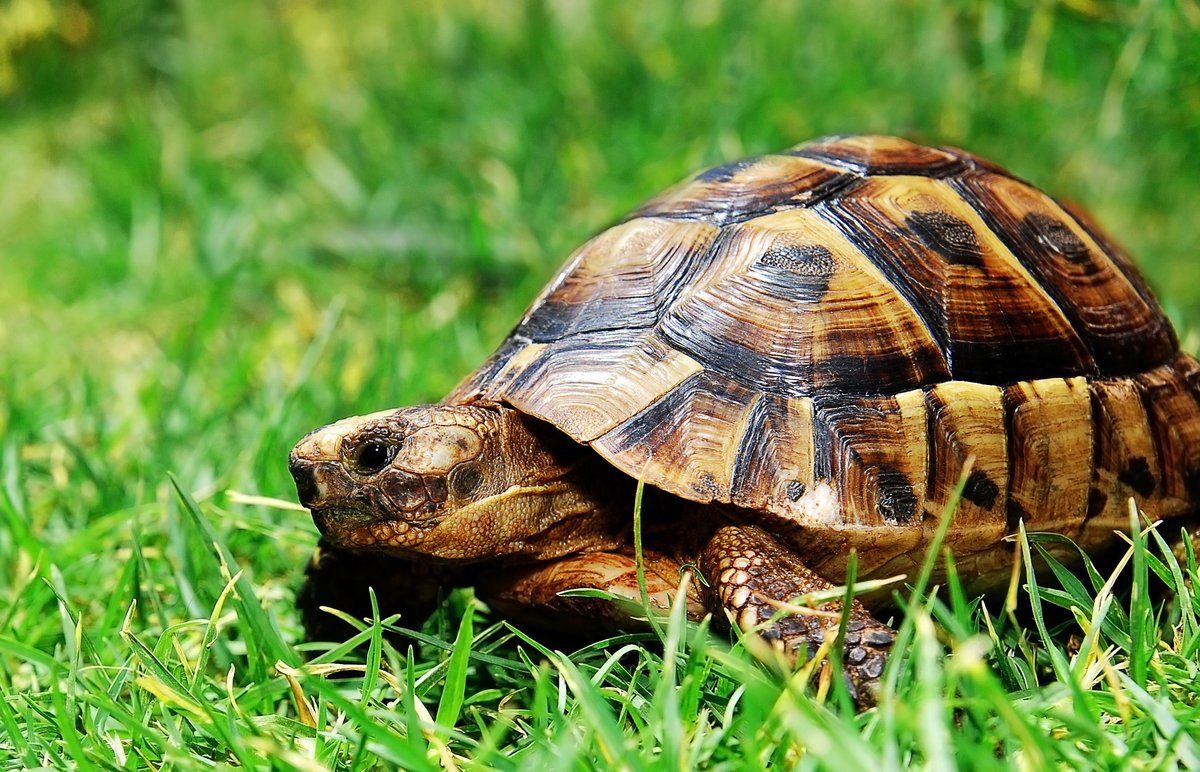 A  hare
A  Tortoise
Let’s watch a video
What do you see in this video
Today’s our lesson is ...
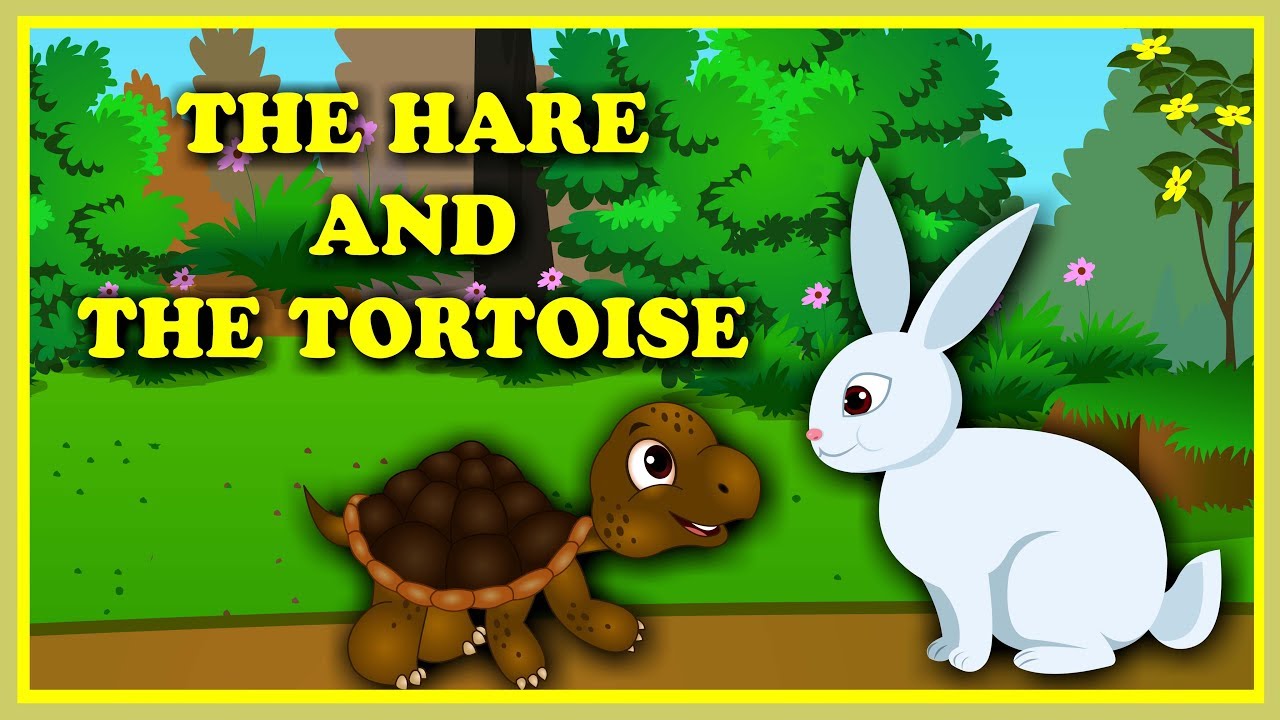 Let’s find new words, meaning them and make sentences
New Words
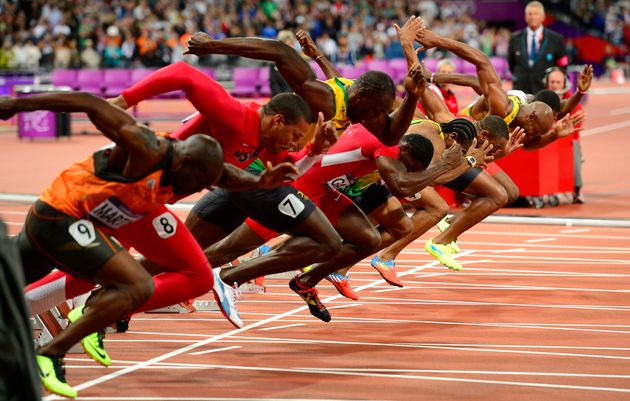 Start
Begin
Let’s start the game.
New Words
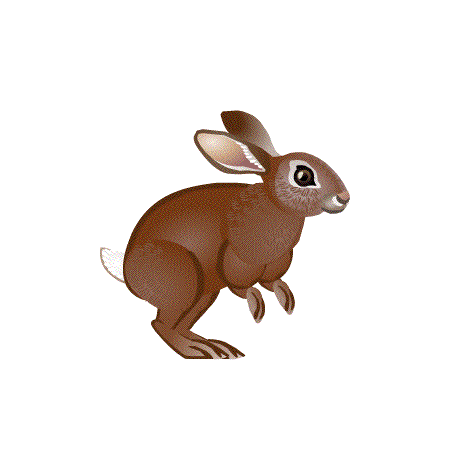 Fast
Quick
The hare is the fastest animal.
New Words
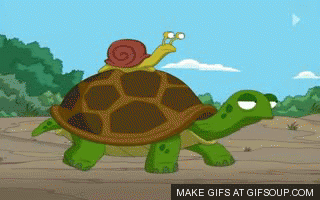 Slow
Late
The tortoise is the slowest animal.
New Words
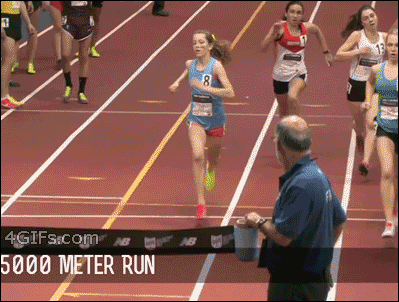 Finish
End
They crossed the finish line.
Look and listen
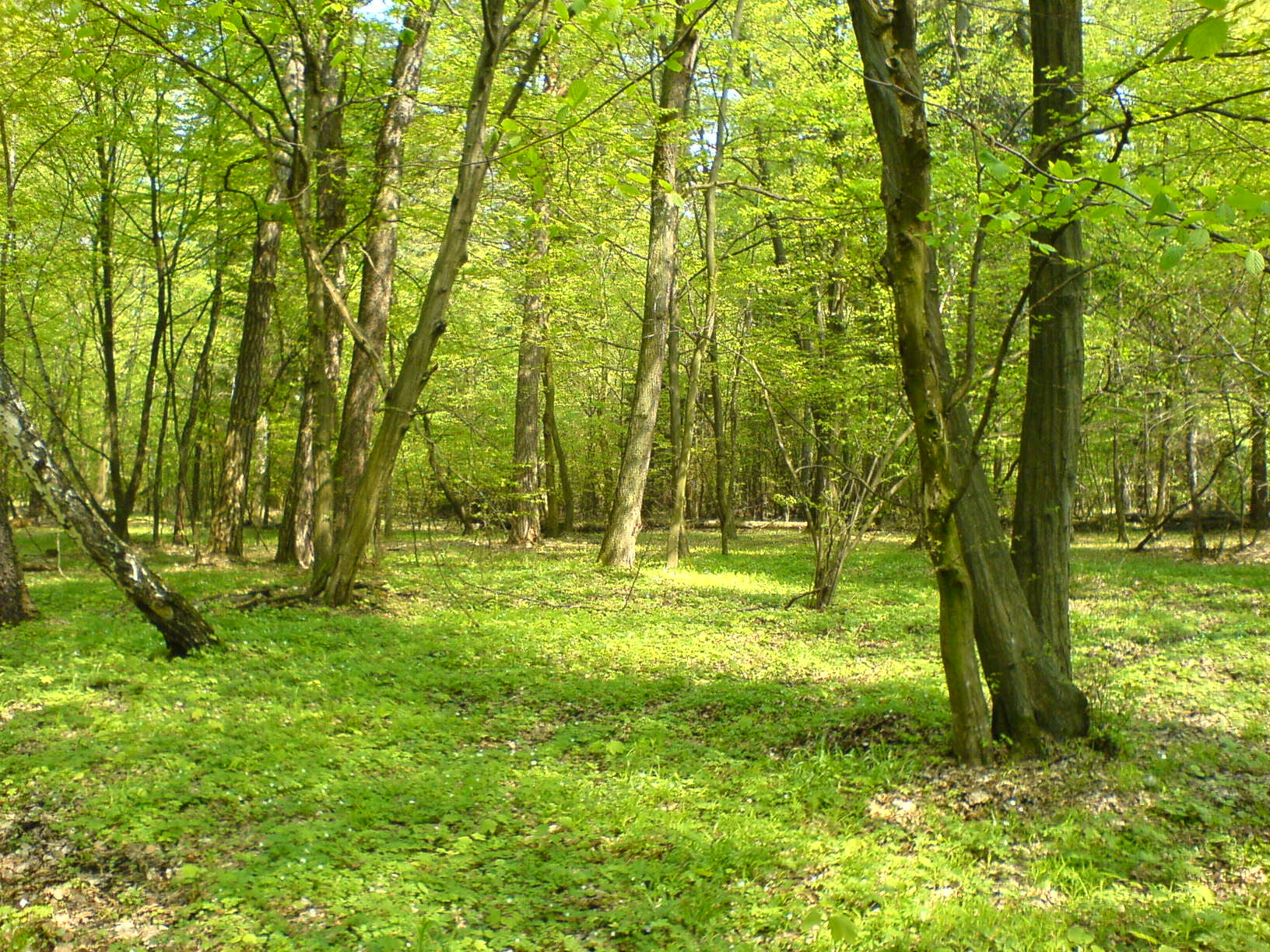 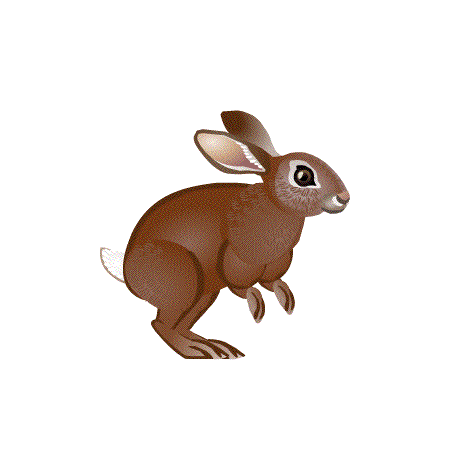 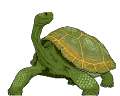 One day a hare was waking in the forest, when he saw a tortoise.
Look and listen
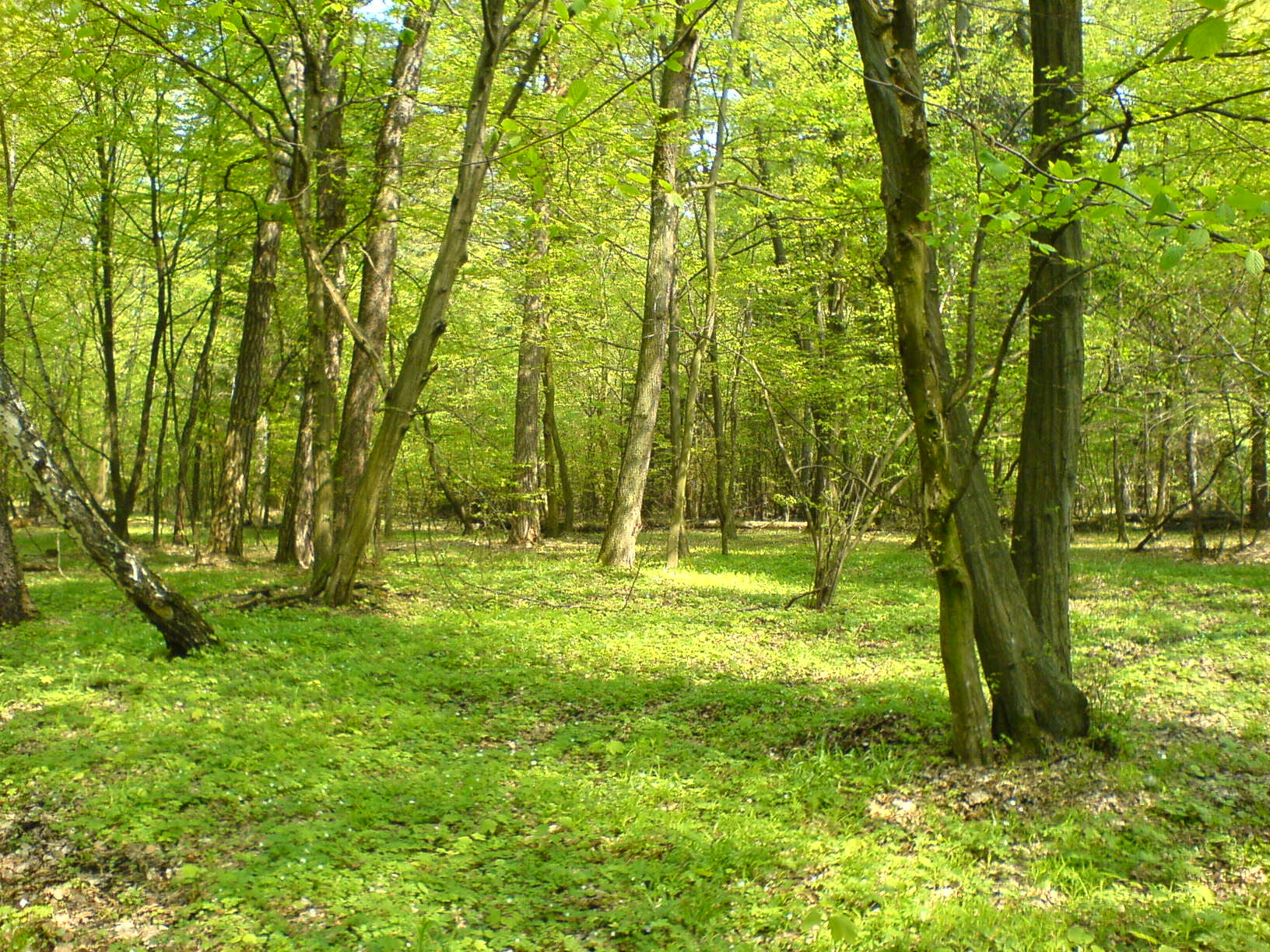 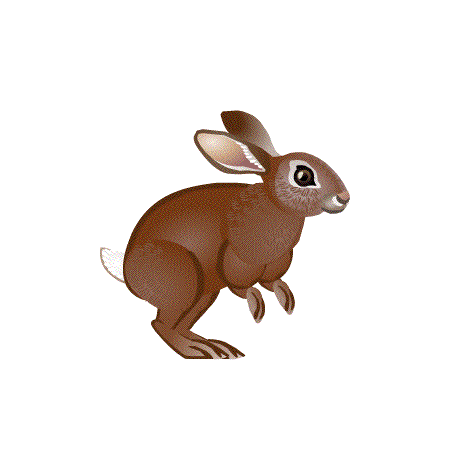 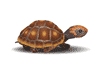 The hare was the fastest animal in the forest.
The tortoise was the slowest animal in the forest.
Look and listen
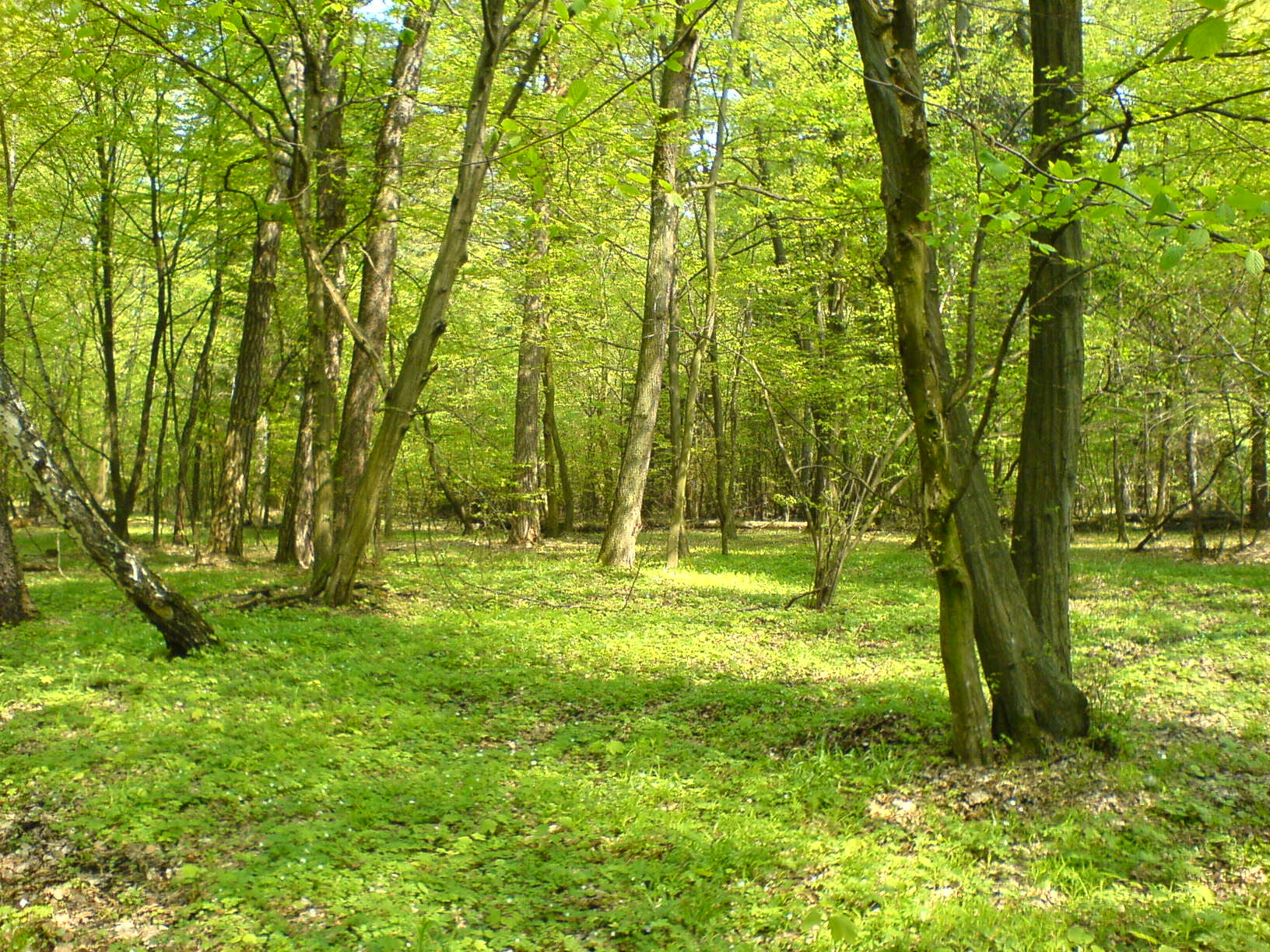 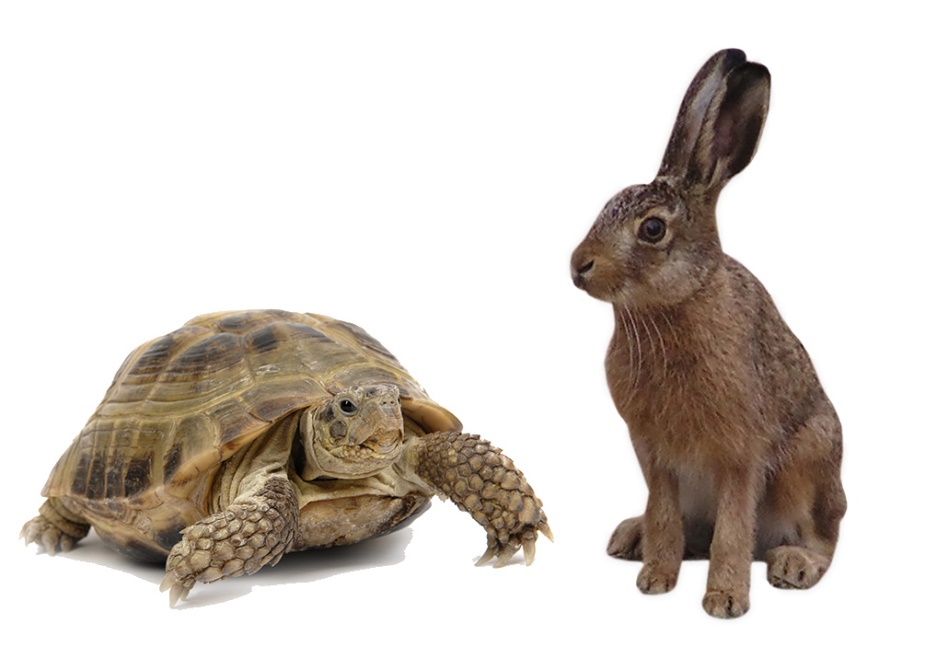 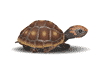 The hare called out to the tortoise, “Hurry up! You are so slow! Can’t you walk faster? Can’t you run?”
Look and listen
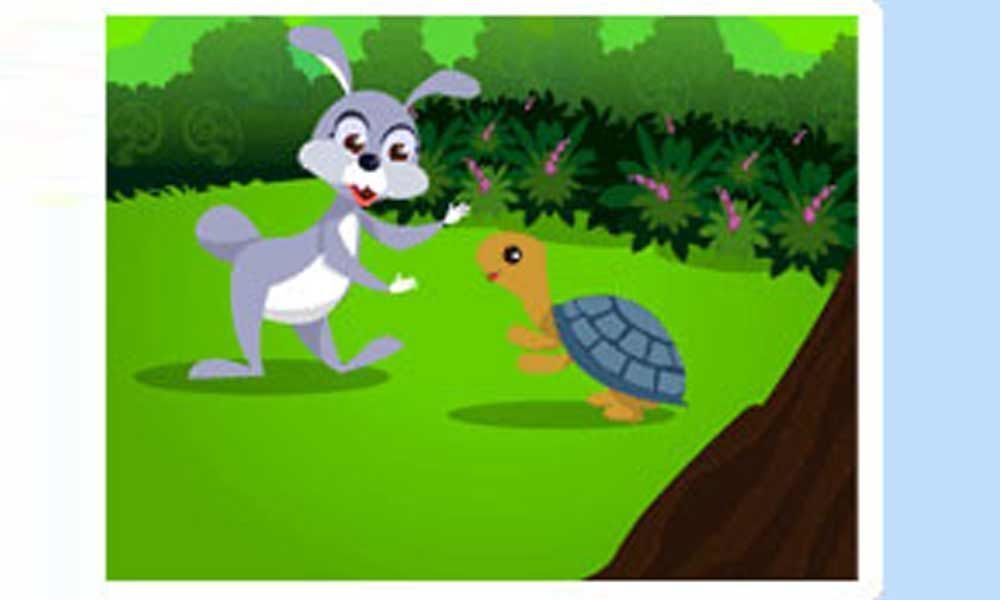 The hare laughed and laughed. “Sure! I will win!” The hare said
Look and listen
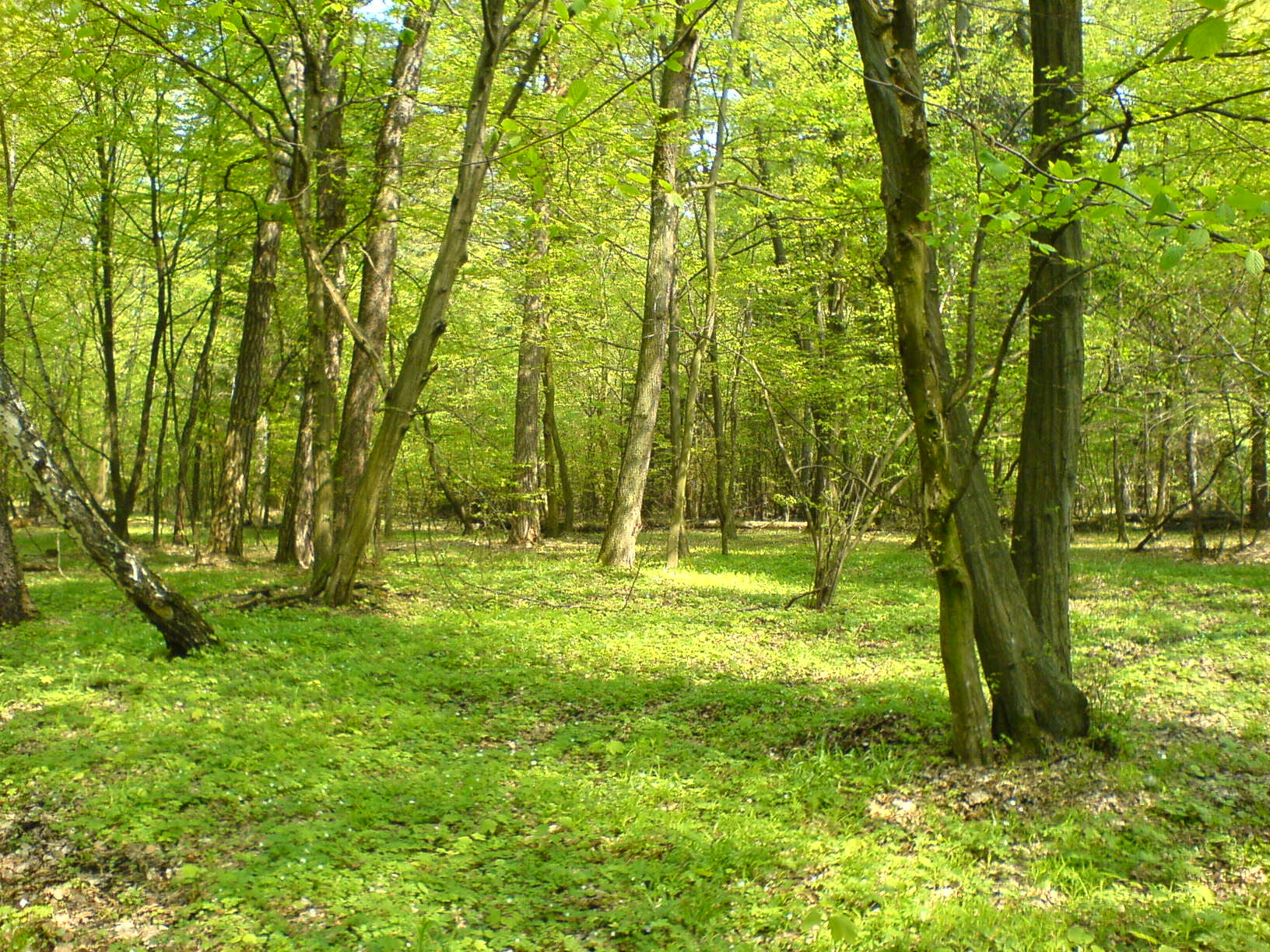 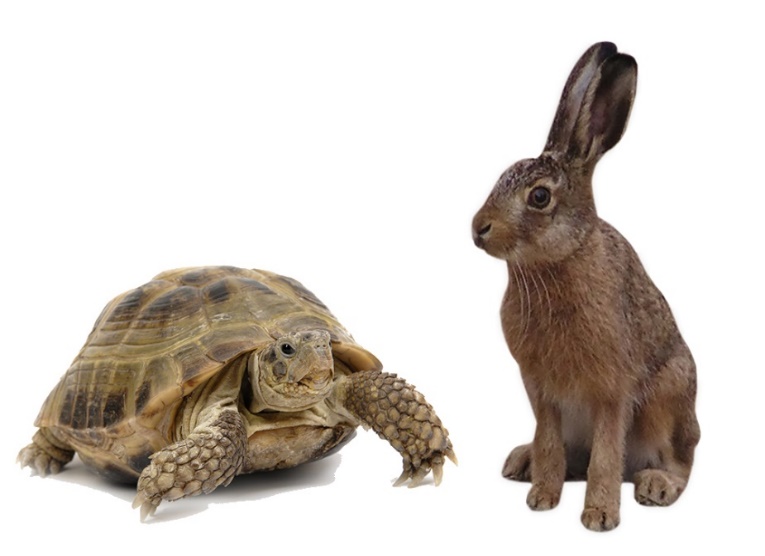 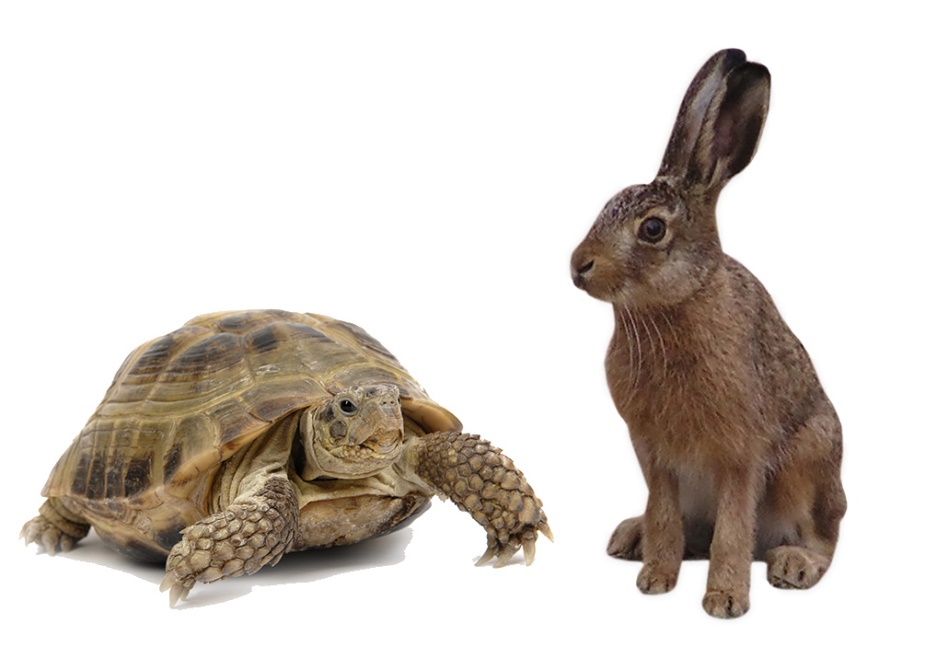 The tortoise felt angry and said to the hare, “Why don’t we have a race? Maybe I can win!”
Look and listen
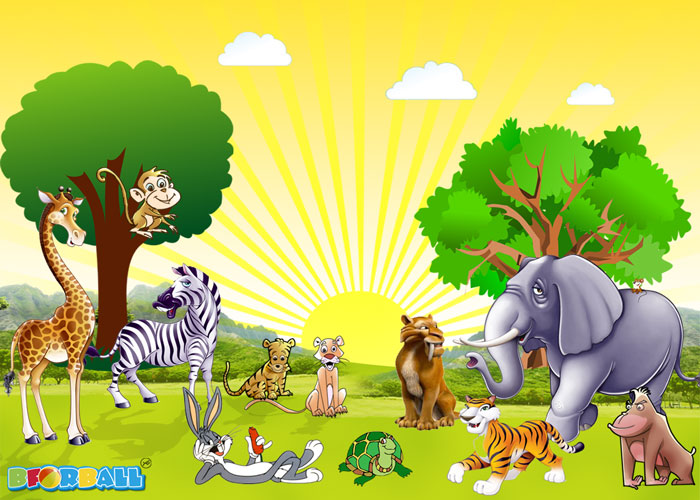 Then they called their friends to watch.
Look and listen
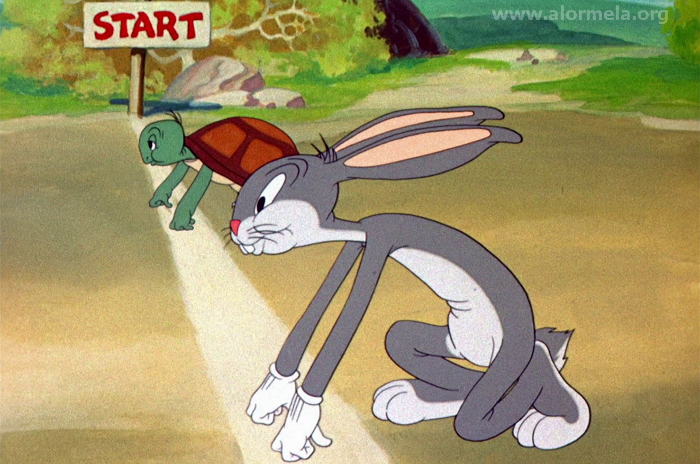 The hare stood beside the tortoise and the race began.
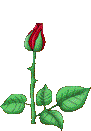 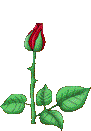 Open at page no-54
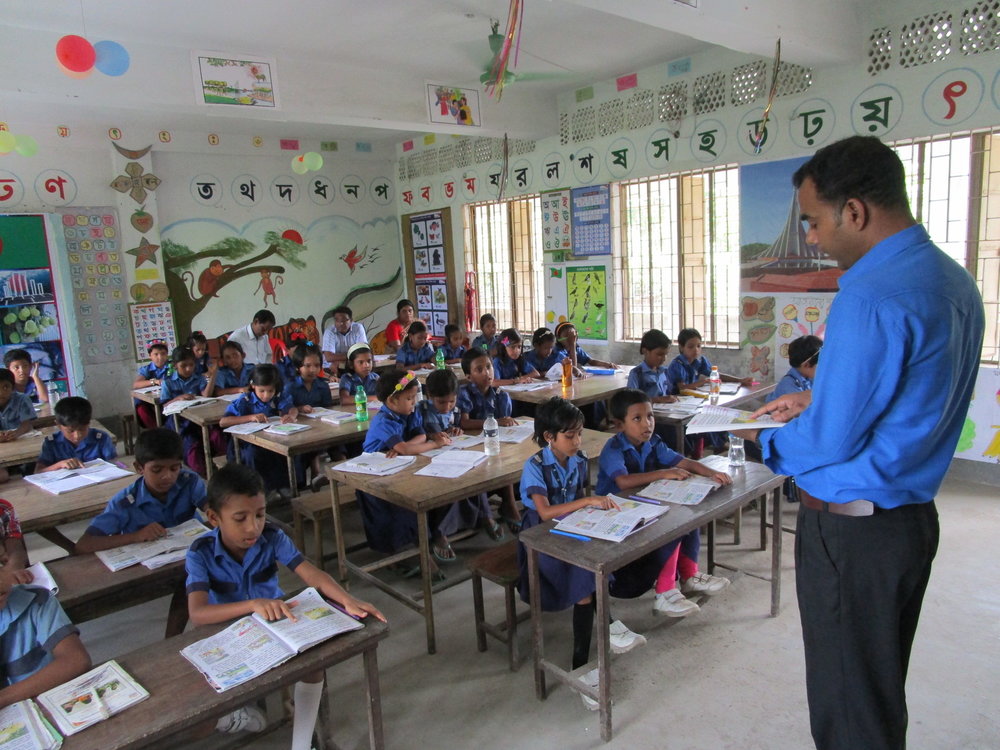 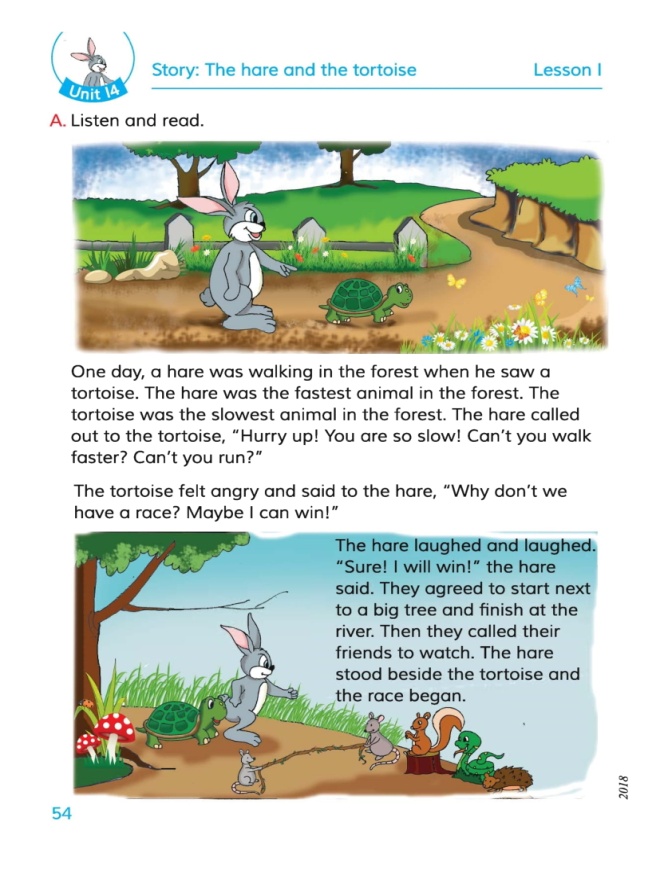 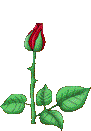 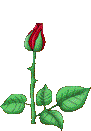 Teacher’s loud reading
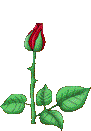 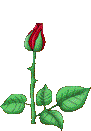 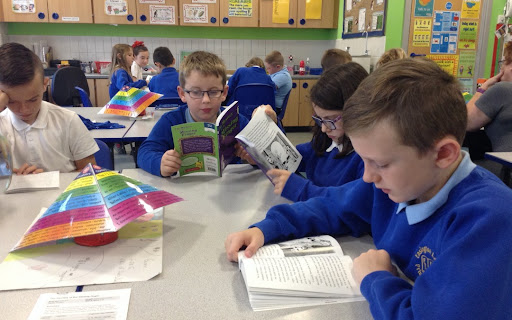 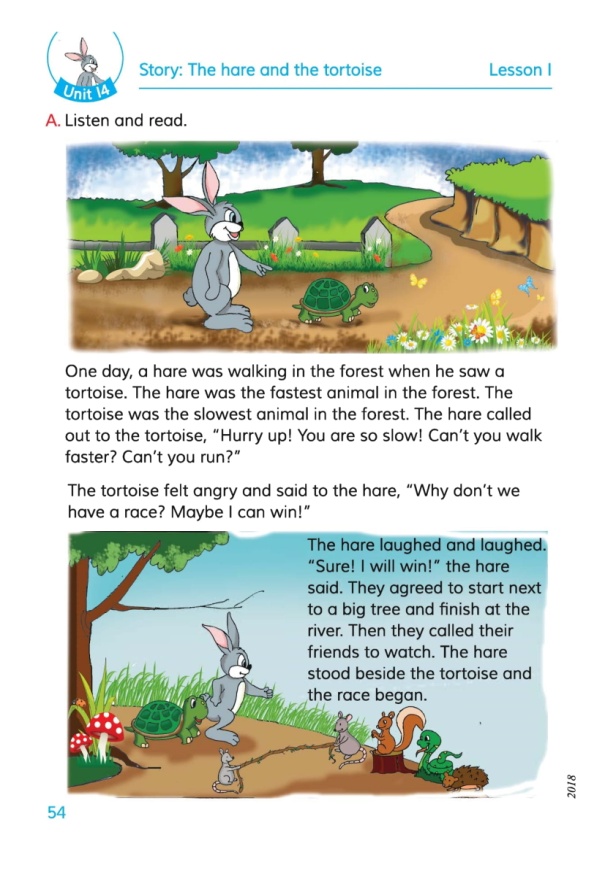 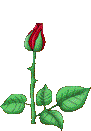 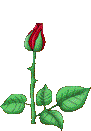 Students silent reading
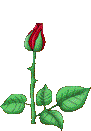 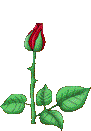 Individual Work
Answer the questions
Who was the slowest animal in the forest?
Who felt angry?
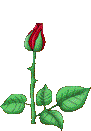 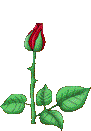 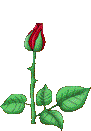 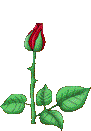 Pair Work
Math the column A with their meaning in column B
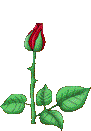 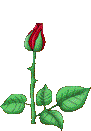 Ans. (a+v); (b+iv); (c+iii); (d+ii); (e+i)
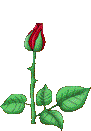 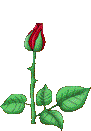 Group Work
Write True or False
The tortoise was the fastest animal in the forest.
 The hare felt angry.
 The hare lived in a jungle.
 The race started from the bank of a river.
Ans.
(1) False (2) False (3) True (4) False.
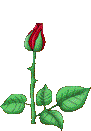 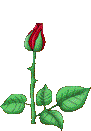 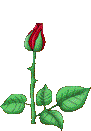 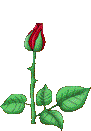 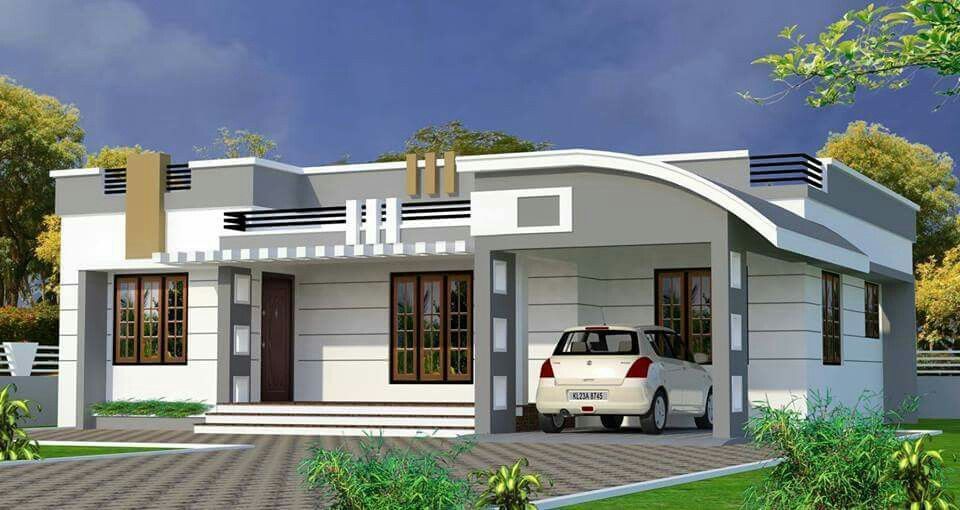 Home Work
Write 5 sentences about “The race between the hare and the tortoise.”
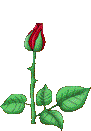 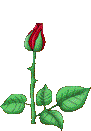 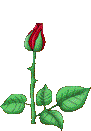 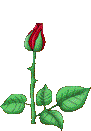 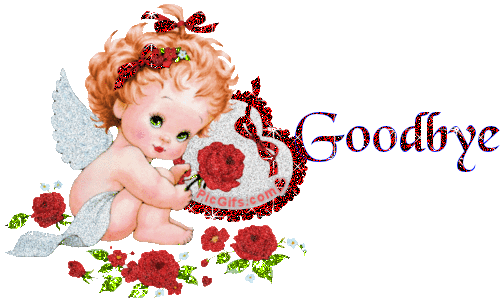 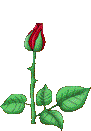 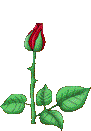 See & talk you the next class